Online GPS II/MAPP
Meetings 1 – 10
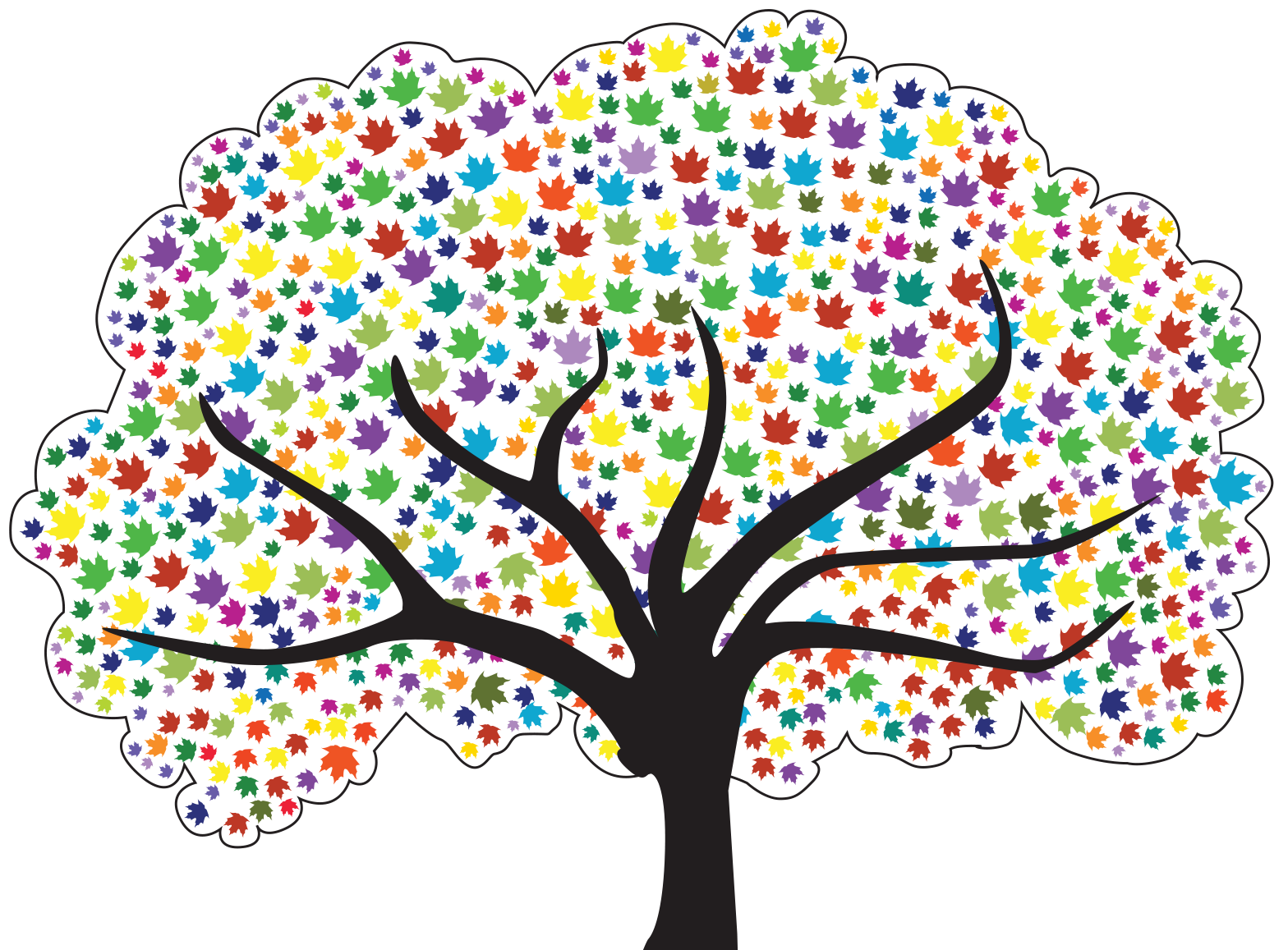 Meeting 5Helping Children and Youth Learn to Manage Their Behaviors
License Rights to OCFS
Center for Development of Human Services, Institute for Community Health Promotion, SUNY Buffalo State acknowledges the State of New York’s and the Office of Children and Family Services’ royalty-free, non-exclusive and revocable license to reproduce, publish, distribute, or otherwise use any and all material herein for the limited purpose of training GPSII/MAPP Leaders and for as long as such materials and such training are deemed appropriate by NYS OCFS.
The Children’s Alliance of Kansas (CAOK) is the current national owner of the copyrighted “toolbox” of MAPP programs. NYS Office of Children and Family Services (NYS OCFS)/Center for Development of Human Services (CDHS) has permission from CAOK to provide MAPP programs (GPSII/MAPP, Caring For Our Own, Deciding Together, Shared Parenting, Mini-MAPP, and Child Sexual Abuse) to certify leaders through leader certification workshops and directly to foster/adoptive parents in New York State.
In order to better meet the needs of children and families in New York State, PS-MAPP was revised in 2004 and renamed GPSII/MAPP. Further revisions were made in 2005 after considering the feedback from MAPP Leaders throughout the state, and minor revisions and reformatting occurred in 2009. Significant revisions to the content and updating to reflect best practice and legal changes in New York State were made and approved by NYS OCFS in 2012 for this edition.
© 2009 Children’s Alliance of Kansas. Revised with permission NYS OCFS.
Rules of the Road
Placeholder
Roadwork from Last Meeting:
Meeting 4 Handout 7, Strength/Needs Worksheet
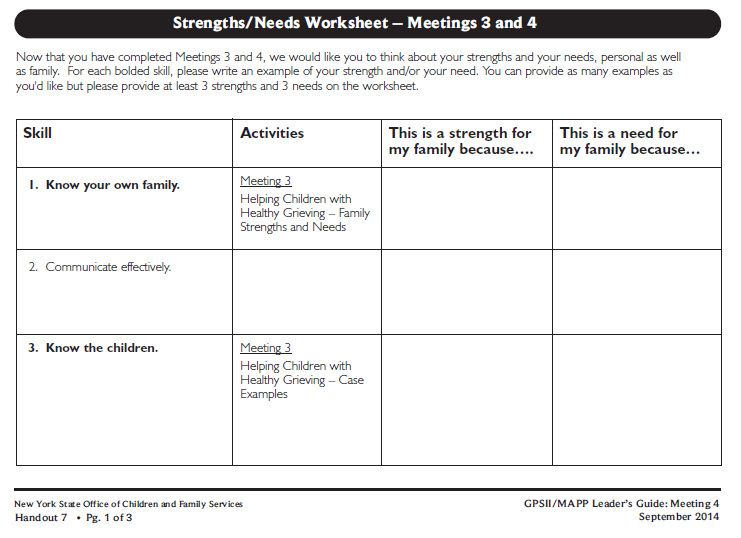 Feedback for Leaders and the Group
What are the leaders doing especially well?
What are some things the leaders could change to improve the meetings? 
What are we doing well as a group?
What are things we might change as a group to improve the meetings?
Twelve Skills for Successful Fostering and Adopting
Know your family
Communicate Effectively
Know the children
Build strengths, meet needs
Work in partnership
Be loss and attachment experts
Manage behaviors
Build connections
Build self-esteem
10. Assure health and safety
Assess impact
Make an informed  decision
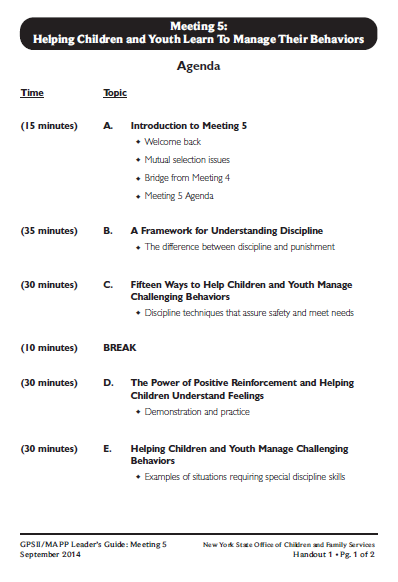 Let’s look at: Handout 1
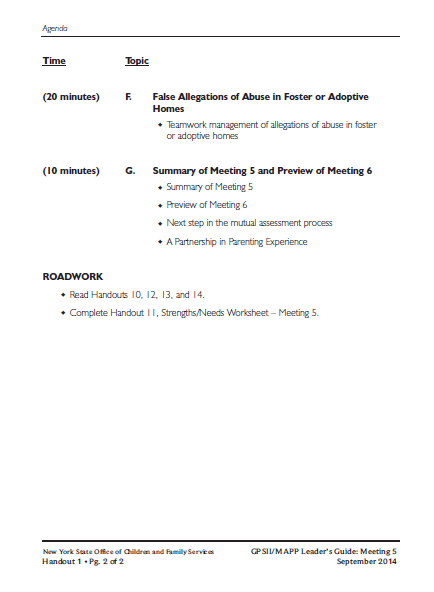 Cycle of Need: Attachment
“Carlos” Case Example
Carlos is five years old. 
His mom is 23 years old, has two younger children, is a single parent with very little support.
When Carlos wants his mom’s attention and some physical affection, he “acts up” by having a temper tantrum.
“Carlos” Case Example (continued)
His mom gets upset with Carlos and hits him repeatedly while screaming at him. 
Hitting continues until Carlos is bruised and sore.
Carlos’s mom feels guilty. 
She hugs and kisses Carlos, then takes him to store to buy him ice cream and candy.
What need was Carlos expressing?
Cycle of Need: Carlos hugs mom
Attention & 
Affection
Hug mom
Mom pushes him away
Cycle of Need: Carlos brings a game to mom
Attention & 
Affection
Bring a game to play
Mom scolds him and tells him to leave the room
Cycle of Need: Carlos has a tantrum
Attention & 
Affection
temper tantrum
Hitting & yelling
Hugs, kisses,
ice cream & candy
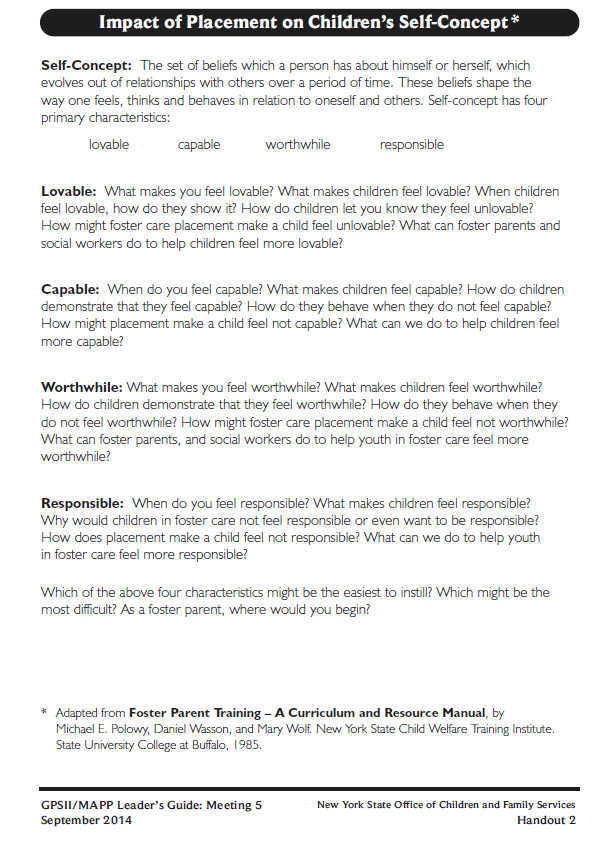 Let’s look at: Handout 2
Four Characteristics of Self Concept
Lovable 
Capable
Worthwhile
Responsible
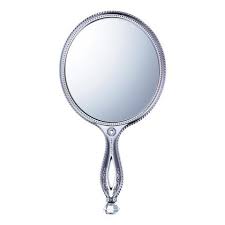 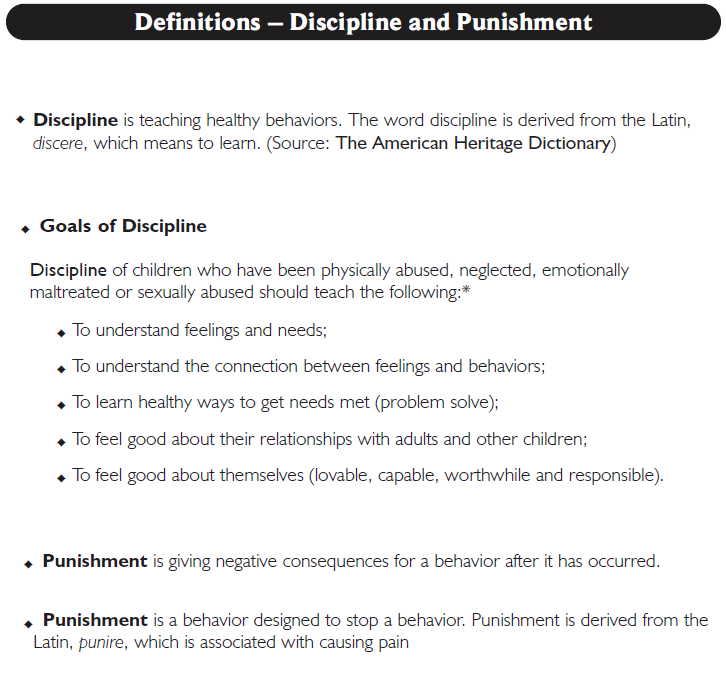 Let’s look at: 
Handout 3
Physical Punishments We Have Used or Have Been Used on Us:
Reasons Physical Punishment Is Used:
Reasons Physical Punishment Might Not Work or Might be Harmful for the Child Who has Experienced Abuse and Neglect:
Does Physical Punishment Teach?
Physical punishment such as ________________ may be used by a parent because_____________________, 
but does it teach children who have been abused and neglected…

to understand feelings and needs?
to understand the connection between feelings and behaviors?
Does Physical Punishment Teach?
Physical punishment such as ________________ may be used by a parent because ________________,
but does it teach children who have been abused and neglected…

to learn healthy ways to get needs met (problem solve)?
Does Physical Punishment Teach?
Physical punishment such as ________________ may be used by a parent because ________________, 
but does it teach children who have been abused and neglected…

to feel good about their relationship with adults and other children? 
to feel good about themselves (lovable, capable, worthwhile and responsible)?
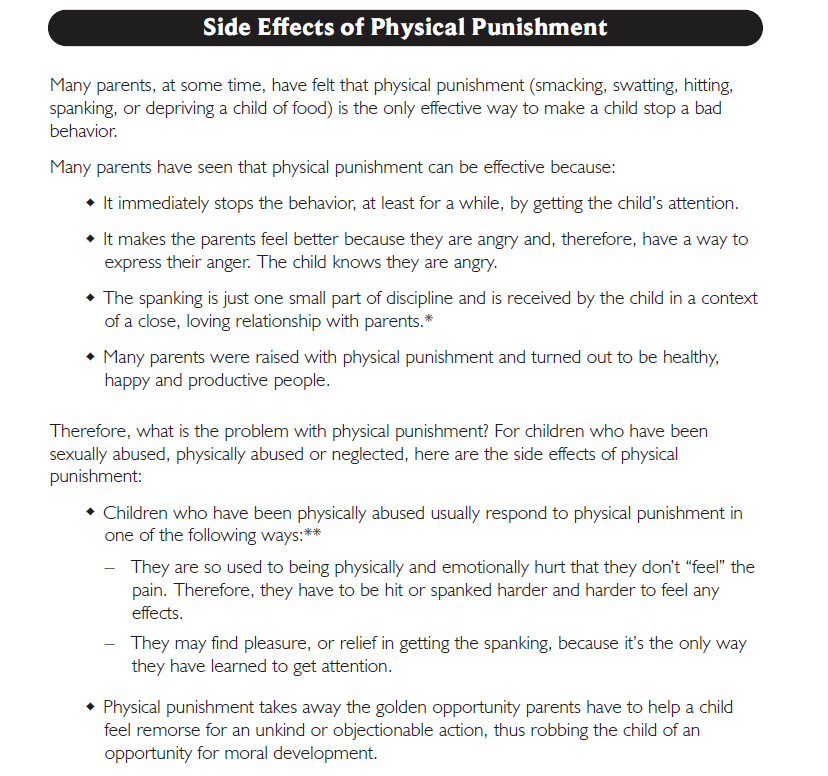 Let’s look at:  Handout  4
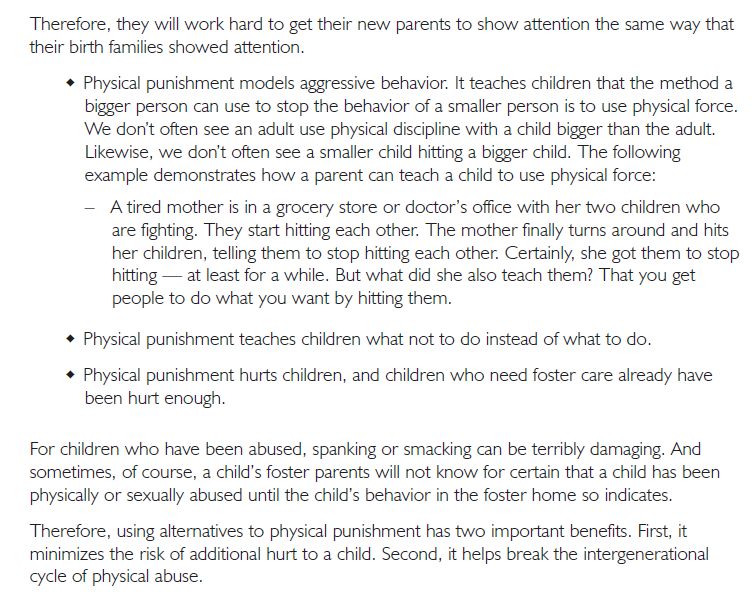 A behavior that pushes my button…
For a toddler:

For a school-age child:

For a teenager:
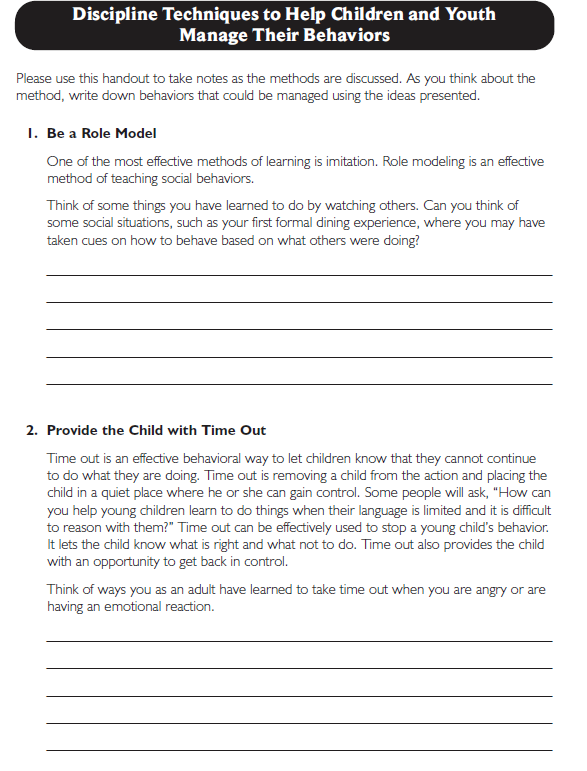 Let’s look at:
Handout  5
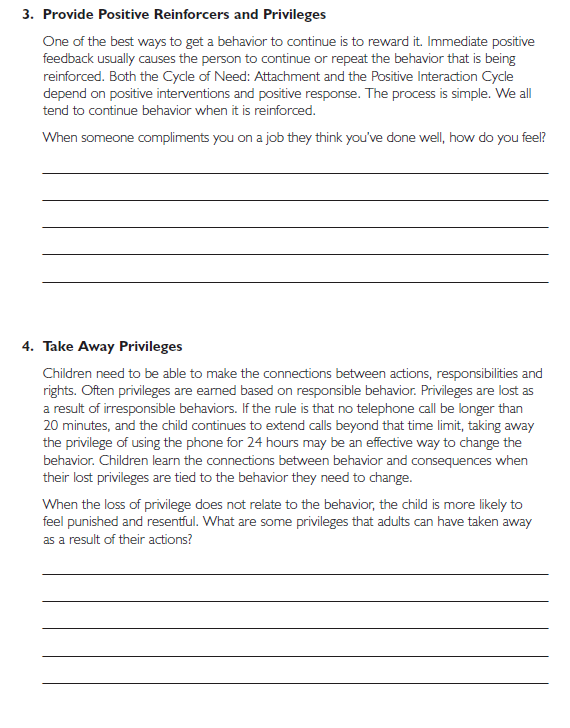 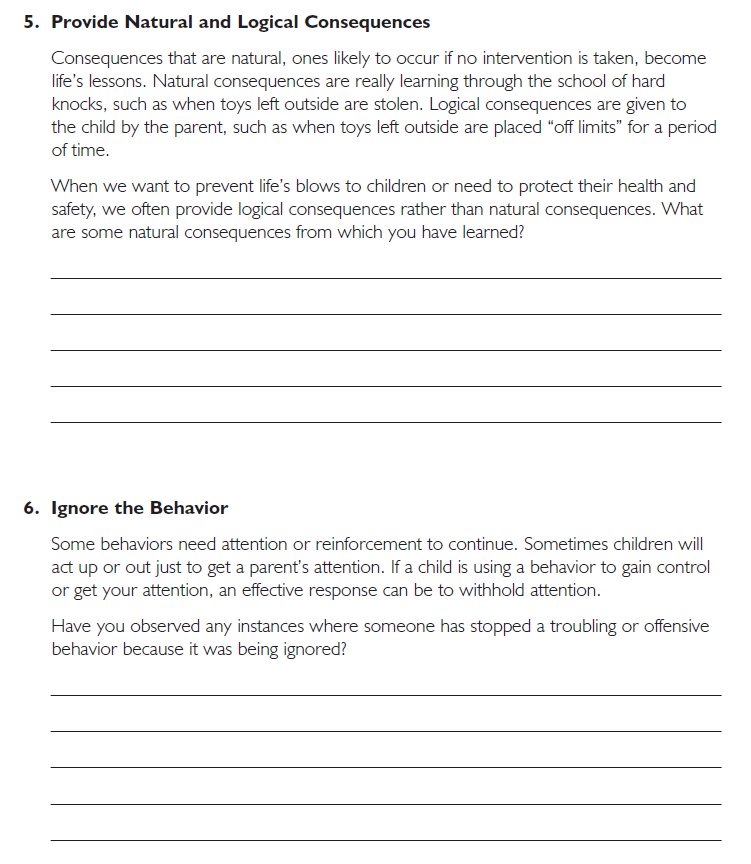 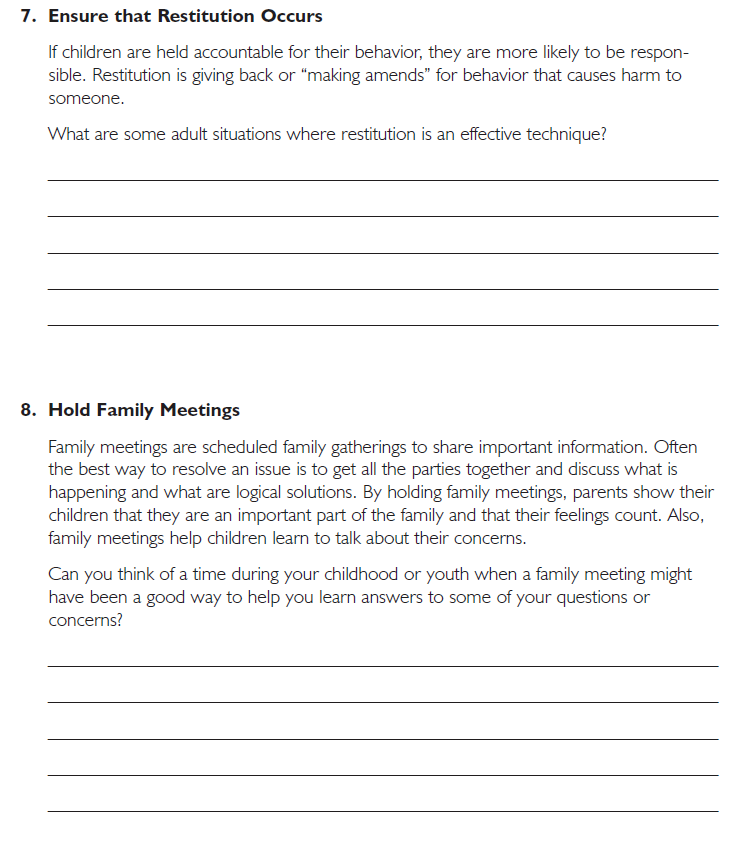 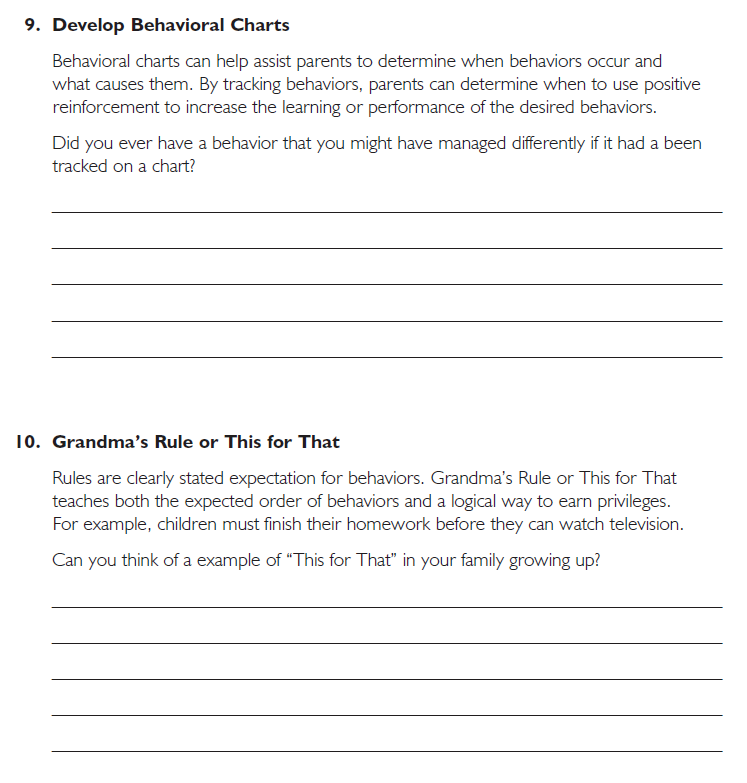 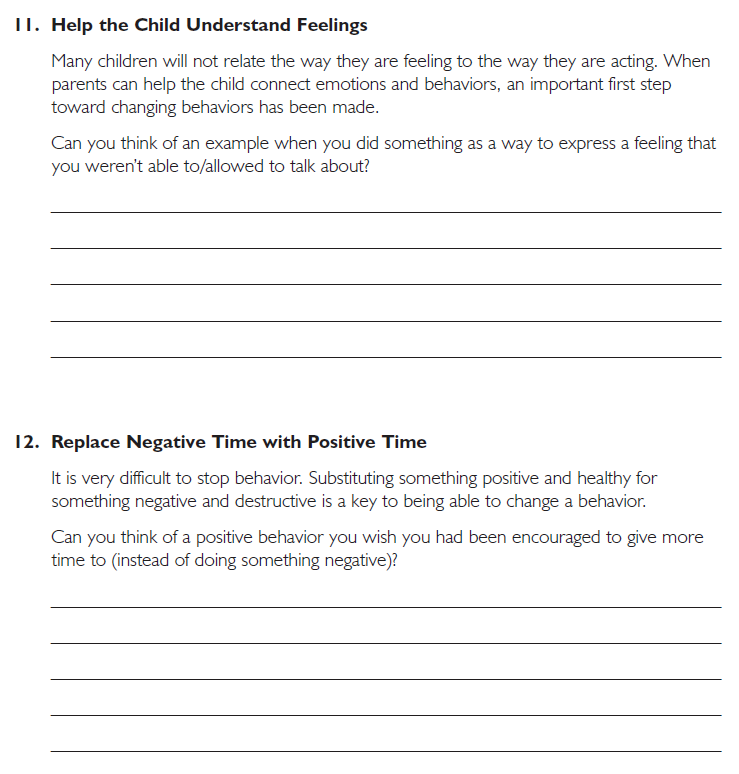 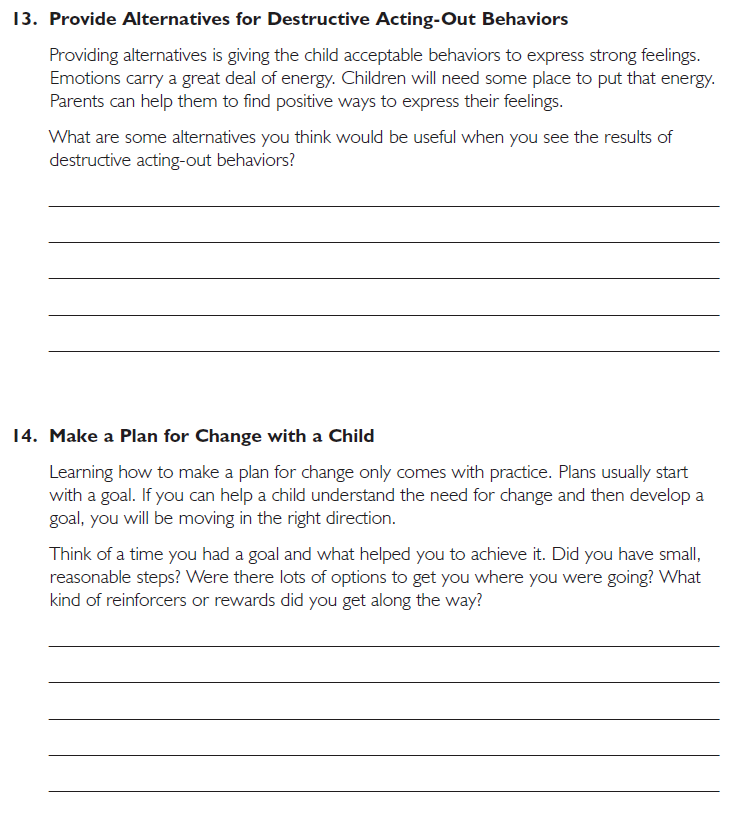 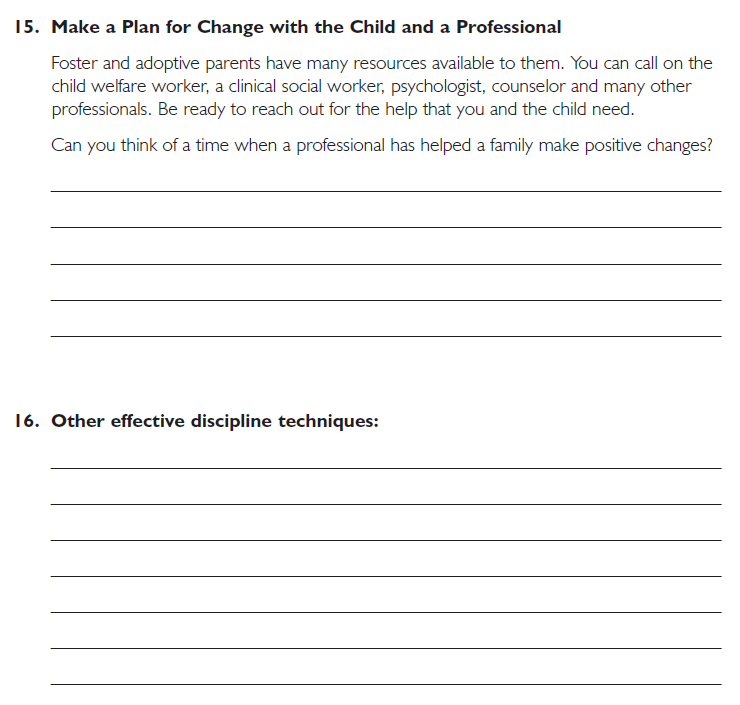 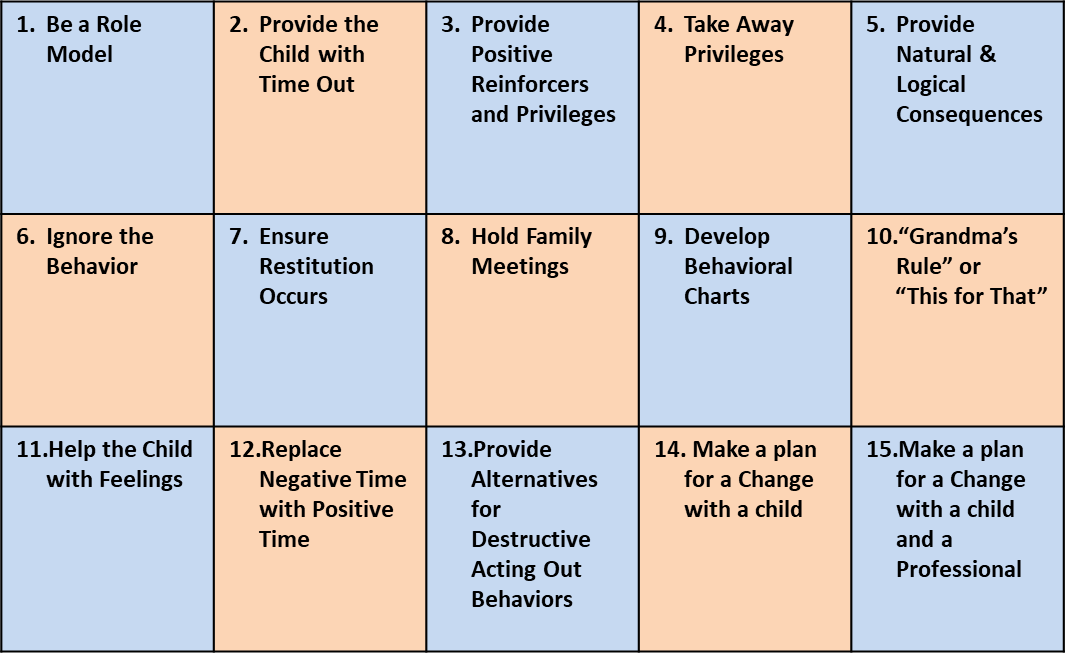 Demonstration: 
The Power of Positive Reinforcement
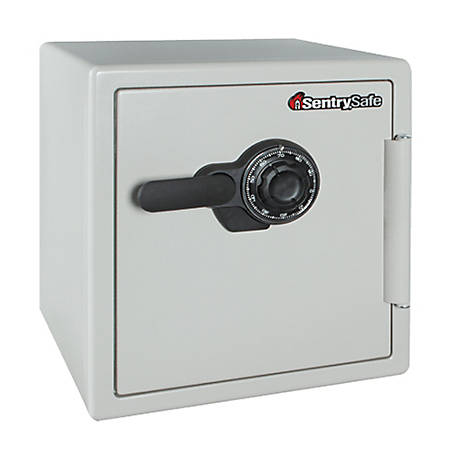 Crack the Code!
Code
16, 19, 29
You did it!!!
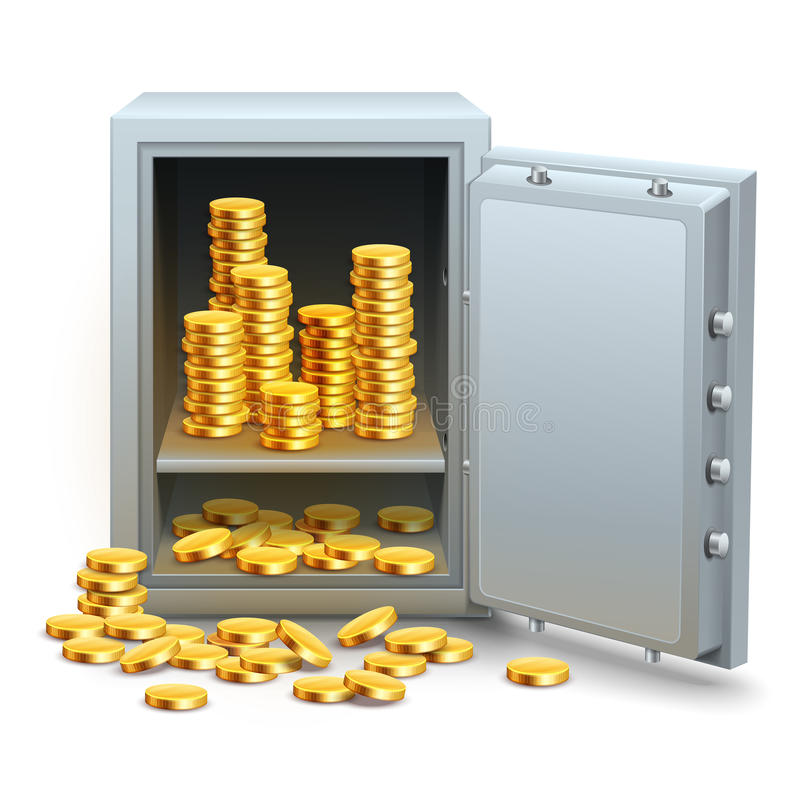 What We Did to Teach the Desired Behavior:
Demonstration: 
Help the Child Understand Feelings
Twelve Skills for Successful Fostering and Adopting
Know your family
Communicate Effectively
Know the children
Build strengths, meet needs
Work in partnership
Be loss and attachment experts
Manage behaviors
Build connections
Build self-esteem
10. Assure health and safety
Assess impact
Make an informed  decision
Active Listening
Names of Feelings
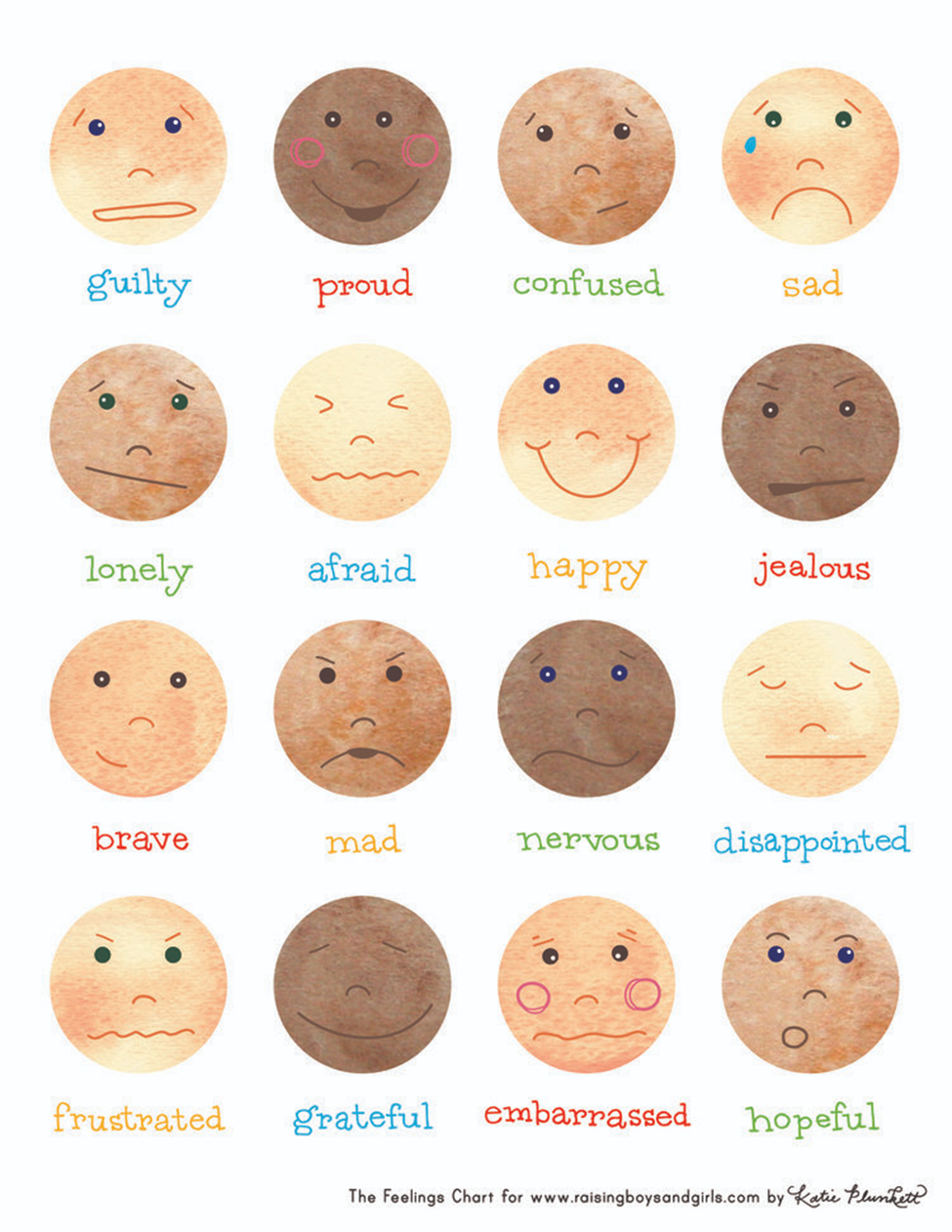 Let’s look at: Handout 6 (Page 1)
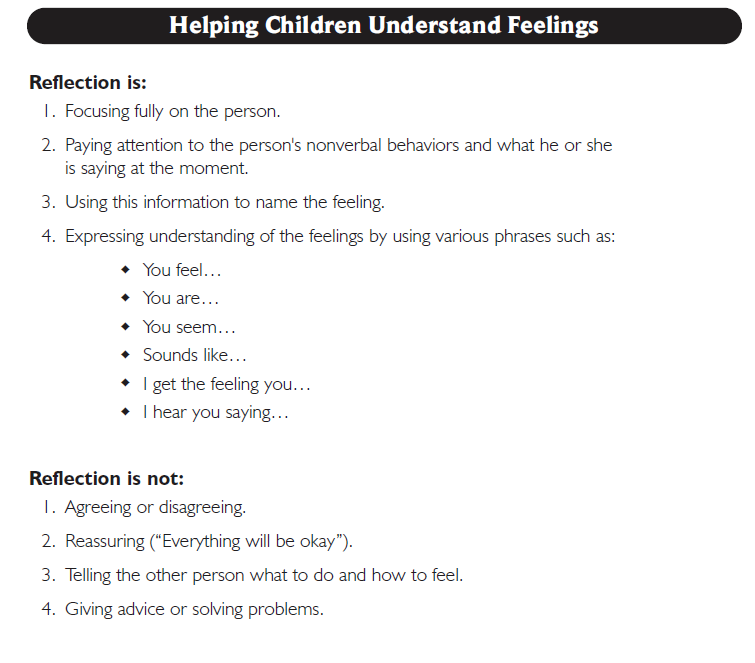 Let’s look at: Handout 6 (Page 2)
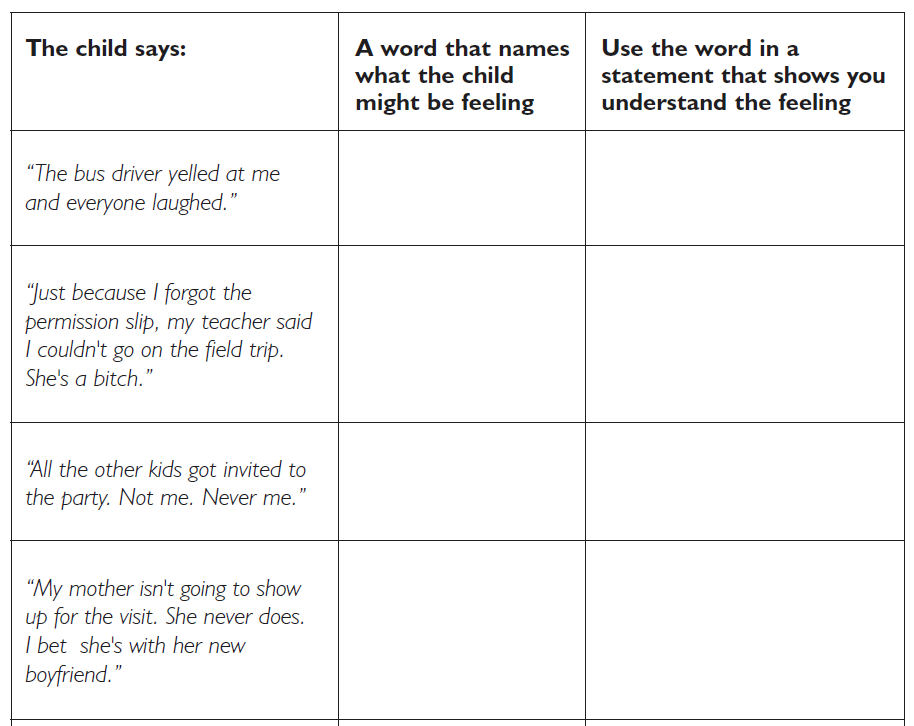 Let’s look at: Handout 6 (Page 2)
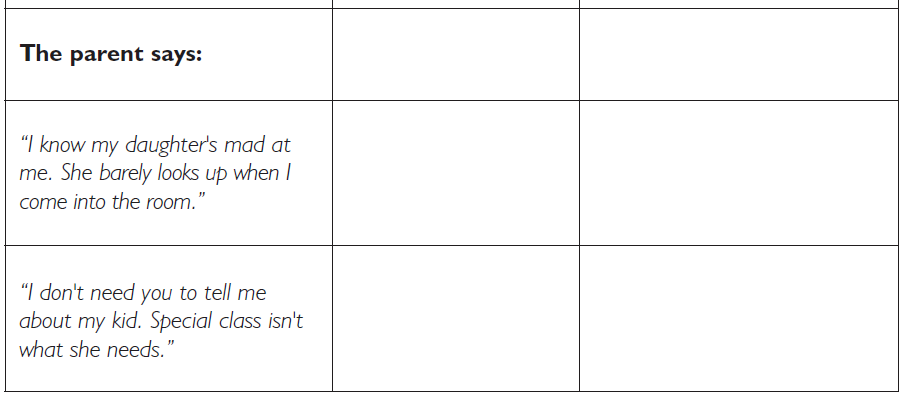 A word that names 
What the parent might be feeling
Use the word in a statement that shows you understand the feeling
Cycle of Need: Attachment
Let’s Look at: Handout 7 (page 1)
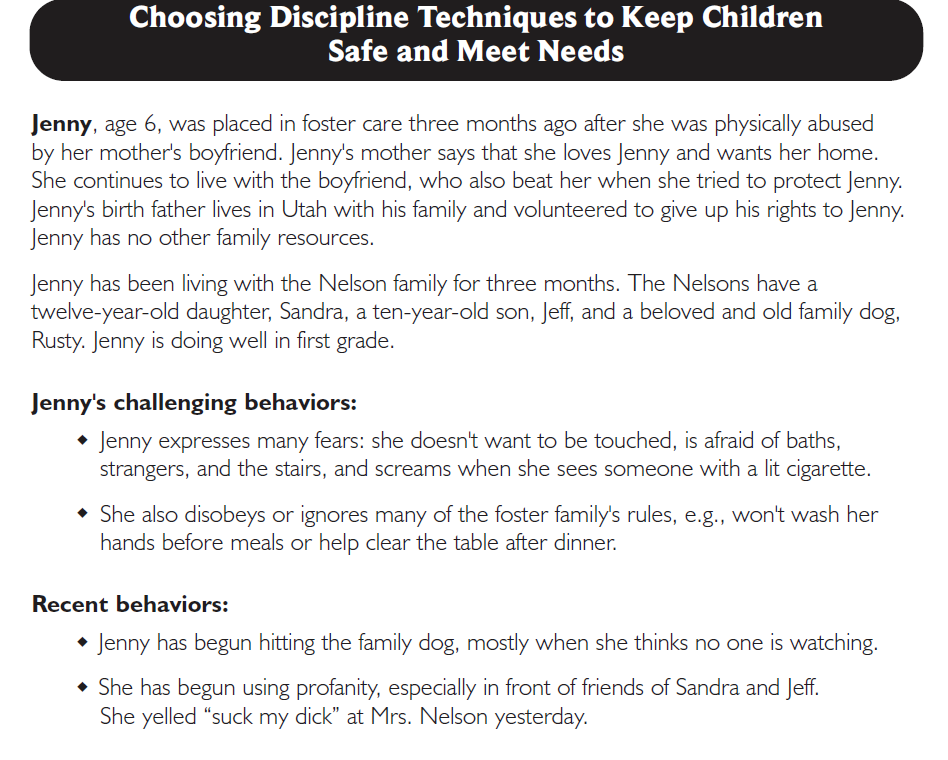 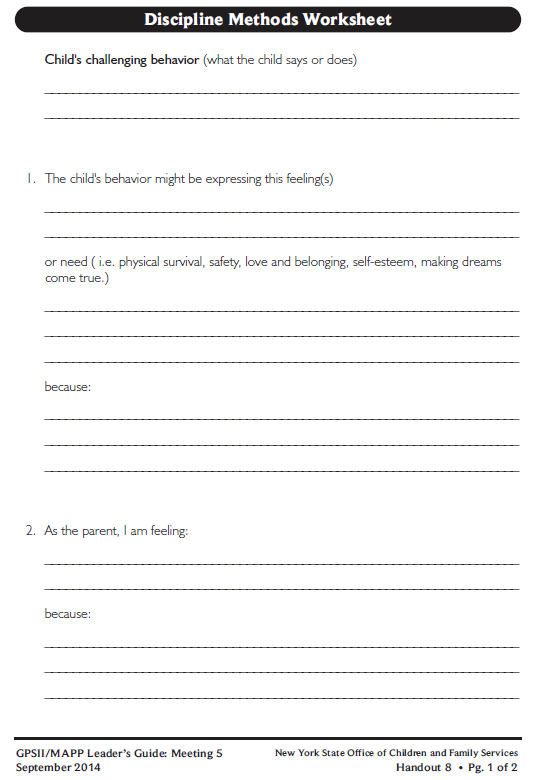 Let’s look at:
Hitting the family dog
Handout 8
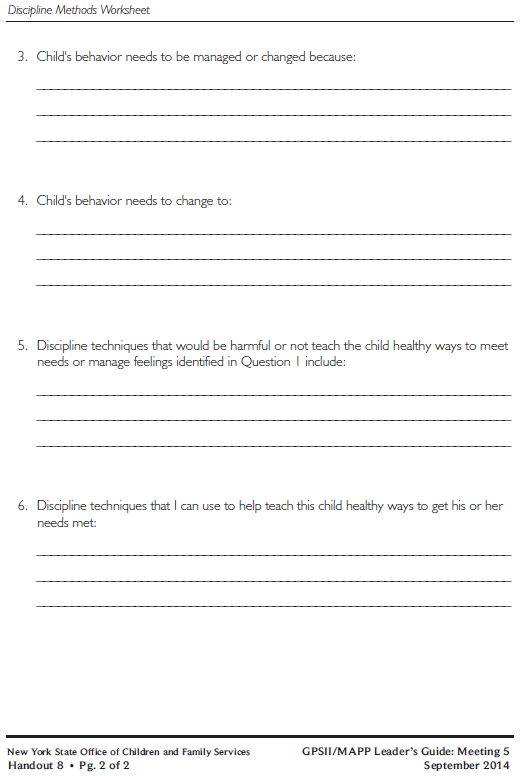 Twelve Skills for Successful Fostering and Adopting
Know your family
Communicate Effectively
Know the children
Build strengths, meet needs
Work in partnership
Be loss and attachment experts
Manage behaviors
Build connections
Build self-esteem
10. Assure health and safety
Assess impact
Make an informed  decision
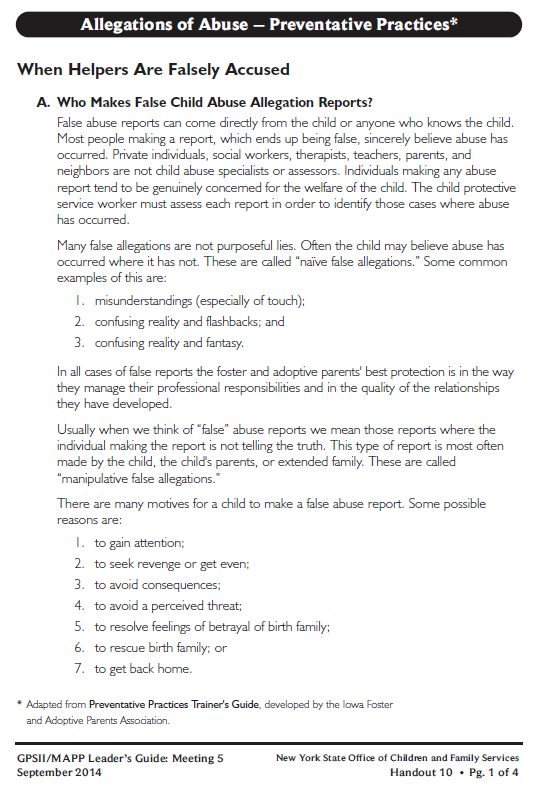 Let’s look at: 
Handout 10
False Allegations of Abuse 
in Foster and Adoptive Homes
Naïve False Allegations
   made when a child is confused or mixes fantasy with reality.

Manipulative False Allegations
	made by a child, youth or adult in order to get desired behavior from foster or adoptive family or agency.
Motives for a Child to Make a False Report
to gain attention
to seek revenge or get even
to avoid consequences
to avoid a perceived threat
to resolve feelings of betrayal of birth 	family
to rescue birth family 
to get back home
Motives for Parents to Make a False Report
distrust of foster parents
jealousy
avoid perceived threat to their child
misdirected anger
in a position of weakness/sadness
in grief and loss cycle
to get their child back home
High Risk Situations for a False Allegation
child is under a lot of stress;
child is experiencing a lot of anxiety;
upcoming court date with a possible decision for 	the child to return home;
poor team relationship between the social worker, 	foster parent and birth family;
infrequent home visits; and
sight, sound, touch, smell, etc. that reminds 	the child of past abuse
Responding to Allegations
Keep perspective
Be Honest
Cooperate
Write Things Down
Ask Questions
Get Support
Roadwork Reading
Read Handout 7, “Joey”, “Jeryce” and “Karen” Case Examples and think about selecting effective discipline techniques for them. 
Read Handouts 10, 12, 13, and 14
Complete Handout 11, Strengths/Needs Worksheet for Meeting 5
It’s Time for a PIP!
Partnership
In 
Parenting Experience